6 - Proportionnalité
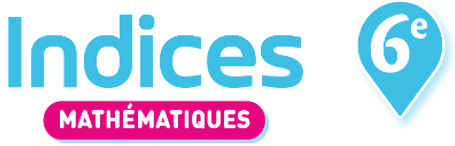 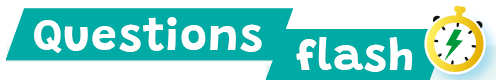 Reconnaître une situation de proportionnalité
Indiquer, pour chaque situation, s’il s’agit ou non d’une situation de proportionnalité.
1  1 boule de glace coûte  2 €. 3 boules de glace coûtent  4,5 €.
2  Le prix au kg d’une marque de chocolat en poudre est  5,10 €. 
3  Pour préparer son cocktail de jus de fruits, Lucas met  53 %  de jus d’orange.
4  Sur un paquet de biscuits, on peut lire : 
« pour 100 g de biscuits : 23 g de sucre. »
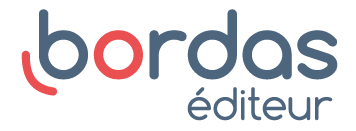